Знакомство дошкольников с профессиями и трудом взрослых в ходе  экскурсий и творческих встреч с представителями различных профессий.
«Любовь ребёнка к людям труда - источник человеческой нравственности»                         В.А. Сухомлинский
Профориентационное  развитие детей старшего дошкольного возраста основано на формировании у дошкольников представлений о специфике различных профессий.  Воспитание сознательного отношения к труду, как к основной жизненной потребности успешно решается через использование информационно – коммуникационных технологий и непосредственных социальных контактов с представителями различных профессий.
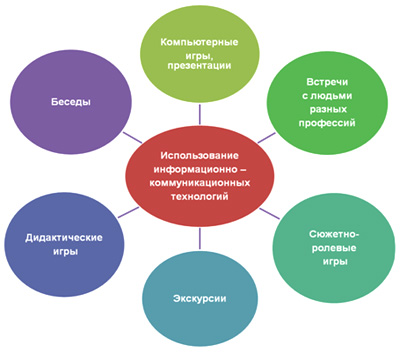 Задачи профориентационного развития детей старшего дошкольного возраста
Расширить и уточнить представления детей о профессиях взрослых.
Формировать представления о взаимосвязи труда людей разных профессий.
Расширить знания о правилах обращения с инструментами и бытовой техникой.
Развивать умение отражать полученные представления о трудовой деятельности взрослых в сюжетно-ролевых играх.
Воспитывать уважение и благодарность к людям разных профессий.
Во время экскурсий в Белгородский зоопарк дети знакомятся не только с животными, но и с профессиями людей, которые работают в зоопарке.
Экскурсионные поездки детей на автобусах помогают познакомить их с профессией шофёра.
Представители пожарного надзора, на проводимых занятиях с воспитанниками детского сада, решают не только вопросы безопасного поведения, но и знакомят  детей с профессиями пожарных.
На праздничных гуляньях, проводимых  с привлечением работников культуры, дошколята узнают об интересных профессиях аниматоров, актёров, музыкантов.
Поэт, прозаик, член Союза писателей России, лауреат Всероссийской литературной премии «Прохоровское поле» - Юрий Иванович Макаров на встрече в детском саду знакомит детей со своим творчеством и особенностями деятельности поэтов и писателей.
Во время целевых экскурсий ребята знакомятся с профессиями людей, работающих в детском саду.
Знакомство детей с профессией библиотекаря. Дети на традиционных занятиях в филиале библиотеки  №15
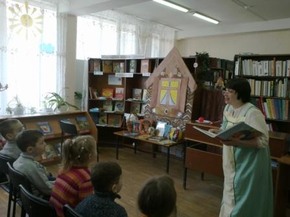 На встрече с представителями Общероссийского экологического общественного движения «Зеленая Россия» ребята знакомились не только с природоохранной деятельностью, но и с профессией эколога.
Целевая прогулка в магазин «Соки-воды». Дети знакомятся с профессией продавца.
В областном краеведческом музее дети знакомятся не только с тематическими выставками, но и узнают о профессиях экскурсовода и научного сотрудника.
Встреча с профессором кафедры геолого-географического факультета БелГУ Григорьевым Г.Н. Знакомство детей с профессией преподавателя ВУЗа и самим университетом.
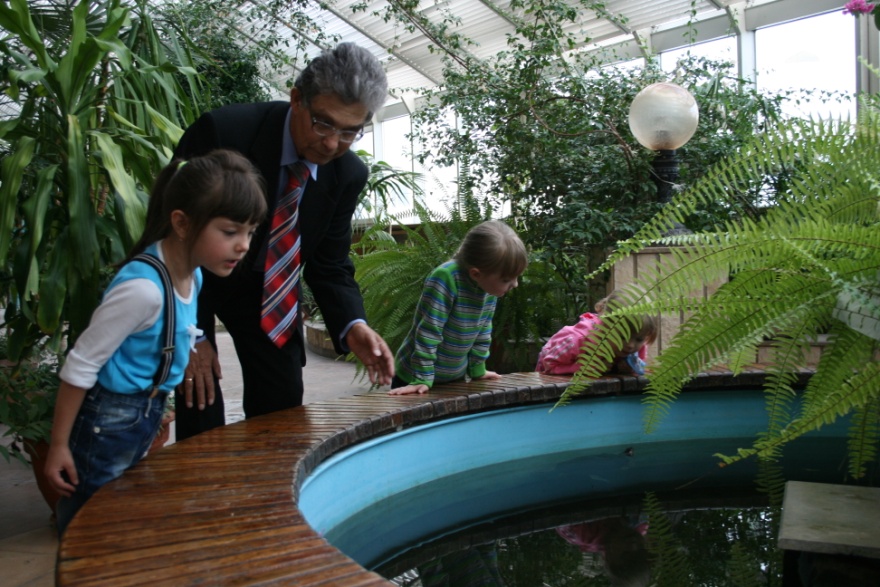 Дети знакомятся с профессиями необходимыми для обслуживания электросетей города Белгорода.
Сотрудники «Белгородэнерго» - ведущий инженер Управления производственной безопасности и производственного контроля Рязанцева Татьяна Анатольевна и старший мастер Белгородских электрических сетей Зюков Сергей Николаевич в гостях у дошколят «Светлячка»
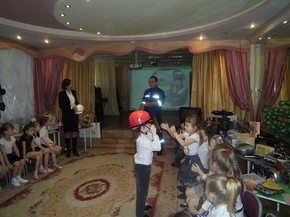 «Труд становится великим воспитателем, когда он входит в духовную жизнь наших воспитанников, приоткрывает всё новую красоту в окружающем мире, пробуждает гражданское чувство».                     В. А. Сухомлинский